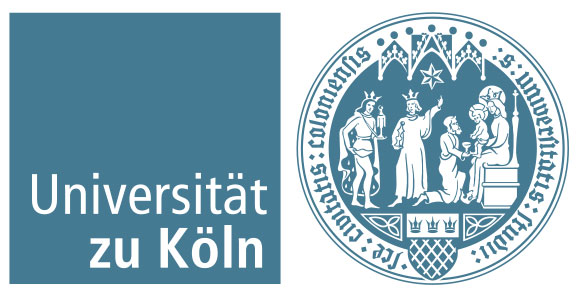 Cloud detection algorithm for a stand-alone microwave radiometer
Moritz Löffler1,2, Christine Knist1, Jasmin Vural1, Annika Schomburg1, Volker Lehmann1, 
Ulrich Görsdorf1, and Ulrich Löhnert2
1 Deutscher Wetterdienst (DWD), 2University of Cologne, Institute for Geophysics and Meteorology, Germany
1. Motivation and Research Goals
We are assessing data availability, quality, observation impact, and operational sustainability of a ground based microwave radiometer (MWR; Fig. 2) within the project “Pilotstation” at DWD (See related Talks). Assimilation of MWR brightness temperatures (TB) requires a cloudy-/clear-sky classification (CCSC) supplied with a low latency.

Motivation
MWR are deemed to be a technically mature technology, now able to provide thermodynamic profiles to weather services for numerical weather prediction (NWP). 
Observation minus background (OmB) statistics of MWR TB data indicate that observations affected by clouds and observations made under clear-sky conditions must be treated separately in DA (Fig.1). 






Research Goals
Develop approaches for a unified data processing (quality checks (QC) and CCSC) for network deployments of MWR,
Develop CCSC for off-zenith MWR observations.
4. Method - Comparison with CloudNet Classification 
The CloudNet Classification timeseries contains information on the presence and/or state (liquid, ice, mixed etc.) of aerosols, insects and hydrometeors. 
As shown in the schematics in Fig. 3 CloudNet is the reference for investigating the hit- and miss-rate of the CCSC algorithms.
5b. Results - Comparison with CloudNet Classification (detail)
The CCSC-3 (Tab. 1) fails to detect very high and thin clouds which have a very low LWC (Fig. 4). Low ice clouds, without supercooled water (TCBH*>-30°C) are falsely classified as liquid water clouds by CCSC-3 (Fig. 5).
* CBH: Cloud Base Height
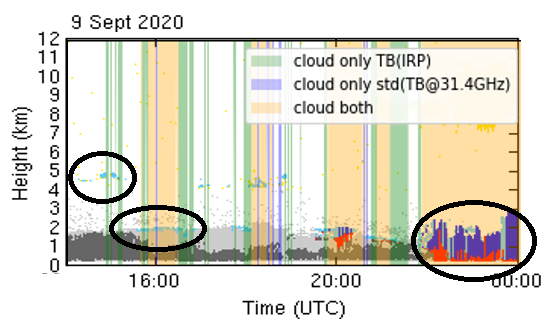 CCSC vs. CloudNet Classification
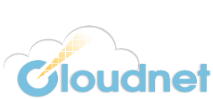 Aerosols/ 
insects
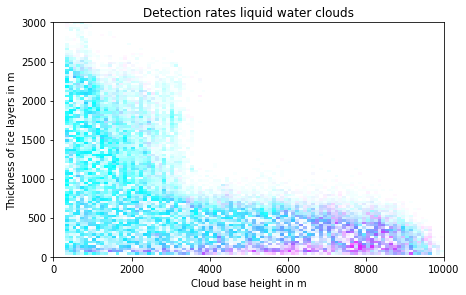 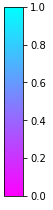 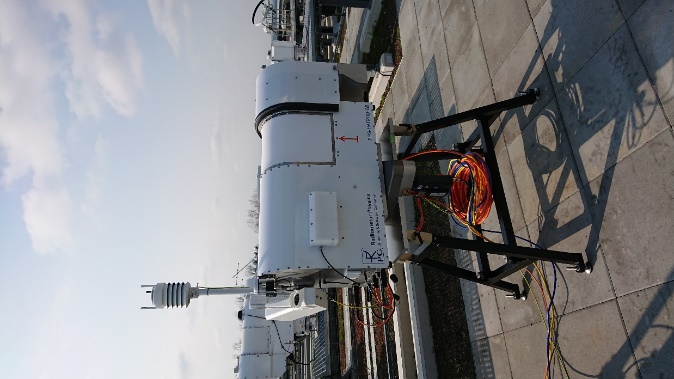 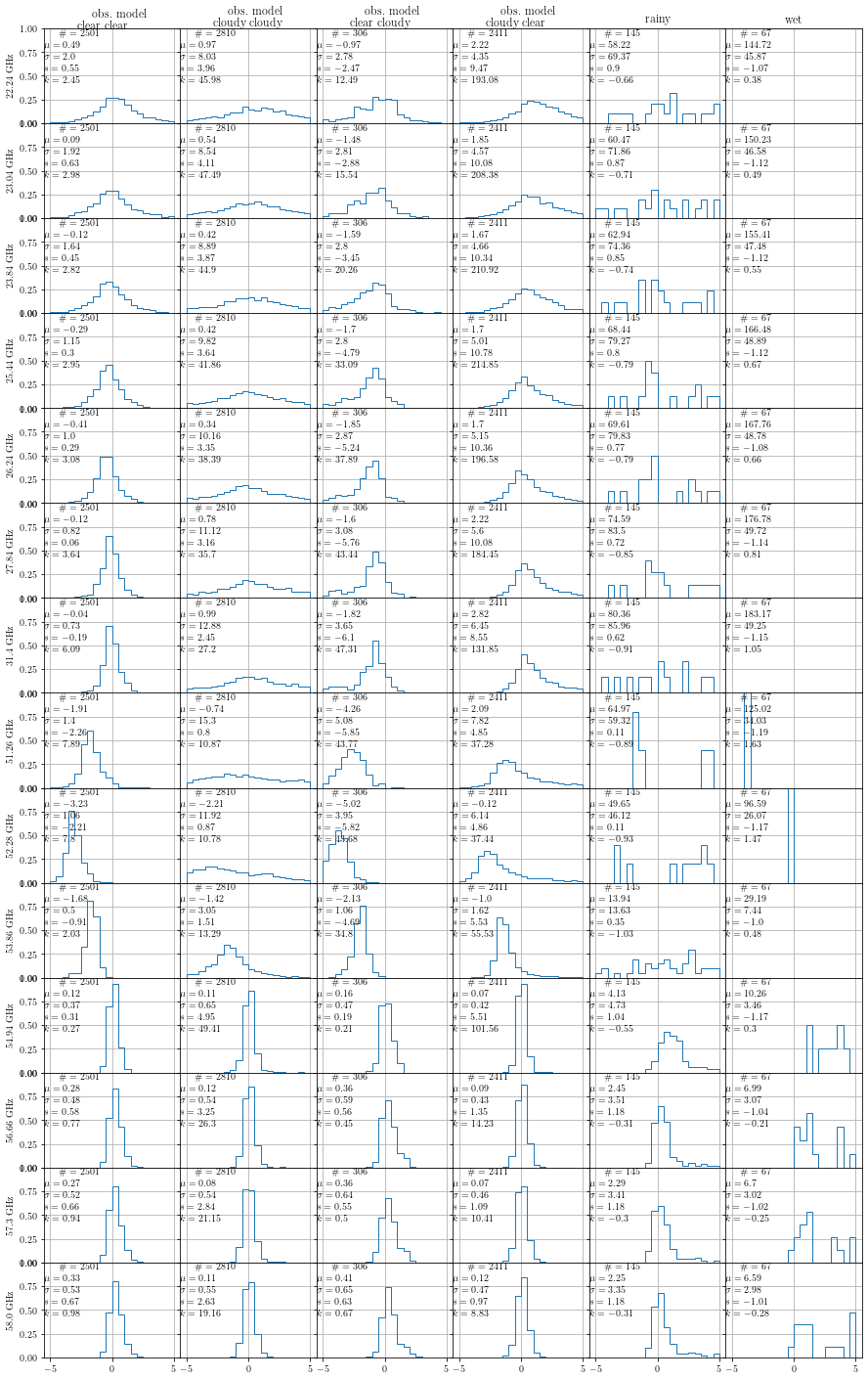 undetected thin liquid water layers
OmB in K
OmB in K
OmB in K
OmB in K
OmB in K
OmB in K
Fig 4. Positive rate of CCSC-3 depending on CBH and thickness of layer with liquid water in atmosphere.
Cloud droplets
Fig 3. Target classification of CloudNet overlaid with results from the CCSC from tab. 1 (Box 2, [2,6]). https://cloudnet.fmi.fi/
rain
Low ice clouds classified as liquid water clouds
5a. Results - Comparison with CloudNet Classification (overall)
The positive rate of the combined CCSC algorithm (CCSC-3) shows it reliably (91%) detects liquid water clouds if there are any.
Cases with no liquid are falsely classified as liquid cloud in 38% of the time. With respect to DA this results in a lower data availability or lower impact of the observation on the analysis and NWP.
The results in “no liquid” are split into “ice cloud” and “clear”. Ice hydrometeors are transparent to radiation in the K- and V-Band. Fewer ice clouds detected as liquid clouds will benefit data availability.
Fig 2. MWR at Lindenberg. MWR primarily measure downwelling radiation in the K- and V- Band. The observed brightness temperatures (TBMW) contain information on the temperature and humidity profile of the atmosphere above as well as the liquid water path. Observations are possible under clear- and cloudy- sky conditions.
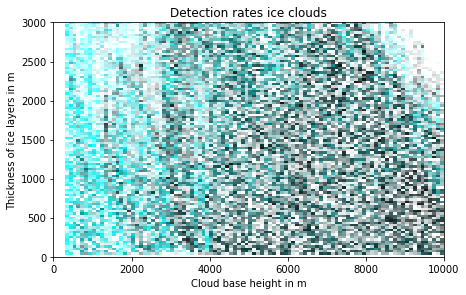 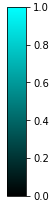 2. CCSC algorithms being evaluated
Only TBMW required
Std(TBMW @ 31 GHz) > 0.5K,
     1h < ∆T < 30 min, e.g. [2, 3] (CCSC-2)
       cut-off time for NWP ~ 15m.

Liquid water path (LWP) required 
LWP > 3 x Noise [4]
Std(LWP) > 1.5g/m2 [5]


TBIR required 
(IR-Radiometer is optionally included)
TBIR > -30°C [6] (CCSC-1)
adaptive thresholds of TBIR and Std(TBIR)[7]

Known limitations are e.g. only zenith observations supported, additional retrievals required, high latency
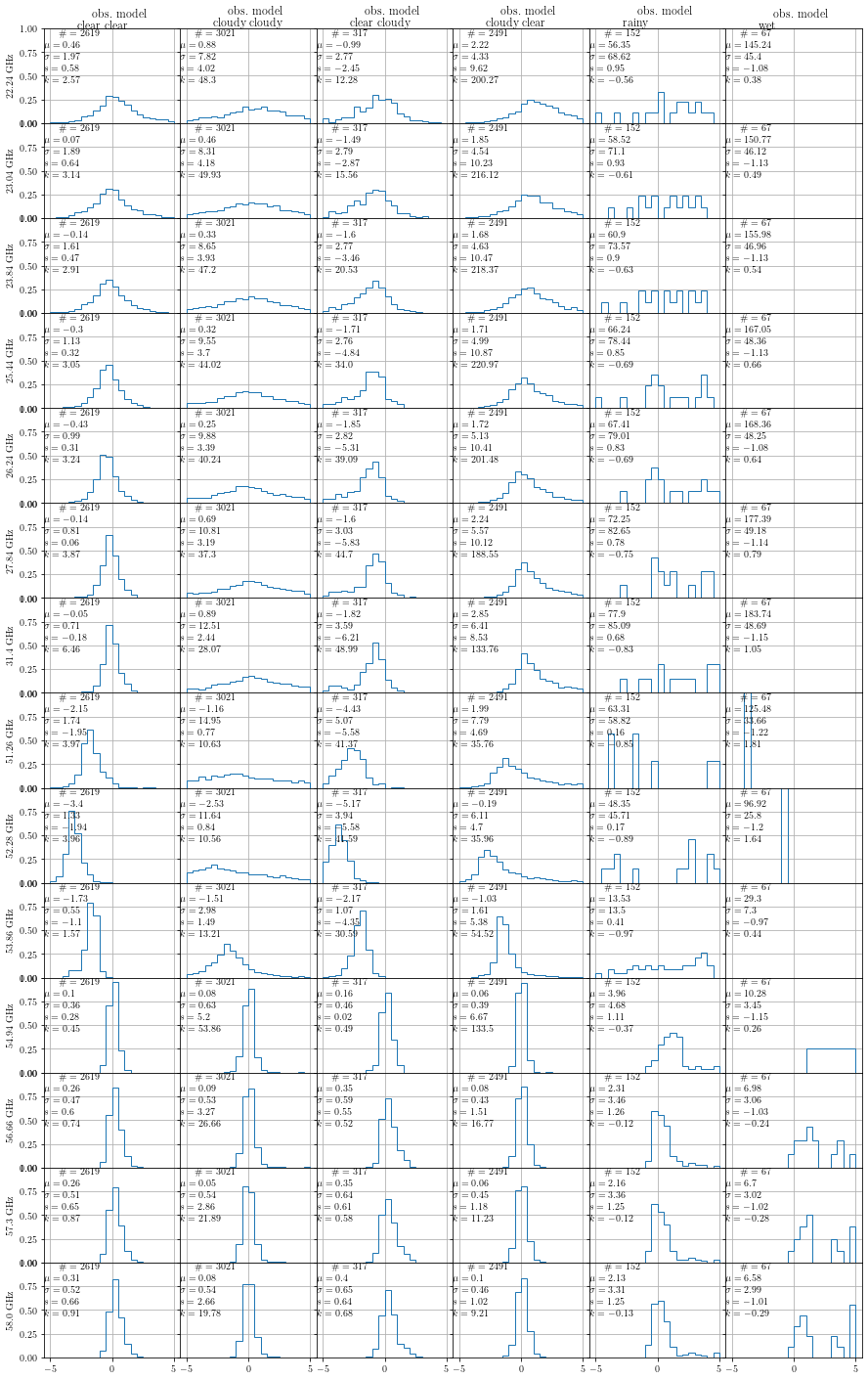 Fig 1. Histograms of observation (MWR @ Lindenberg) minus background (ICON-D2) from Okt. ’20 to Dec. ‘21 sorted by presence of liquid water clouds according to observation and model respectively. Only TBMW @ 22.2GHz.
6. Outlook and further work
1. Evaluate remaining CCSC (Box 2)
2. Develop CCSC algorithm for off-
    zenith observations. Approaches:
    a) TBMW, TBIR in all channels and
        their variability
    b) detection of spectral signature
        (Fig. 6) of LWC in observed TB
        using ML
3. Develop a recommendation for
    CCSC in MWR Networks
Fig 5. Positive rate of CCSC-3 depending on CBH and thickness of ice cloud.
3. Importance of CCSC for DA 
The MWR is one of few ground based thermodynamic profilers for which clouds do not obstruct the observation. In assimilation experiments at DWD TB affected by liquid water clouds are assimilated yet. The representativity error can possibly be accounted for with separate observation errors and bias corrections (Fig. 1; σ & µ). Also, observations above ~55GHz are not affected by LWP (Fig. 6) and do not require different treatment.
A fast and standardized a priori CCSC will benefit the impact of DA of MWR TB on NWP.
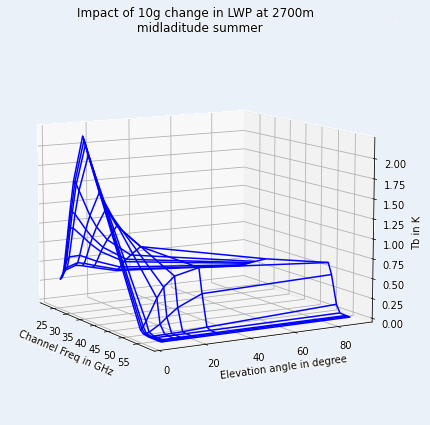 Fig 6. Jacobian, Delta LWP = 10g, from  RTTOV-gb for a US standard midlatitude summer clear-sky atmosphere. Schematics for the detection of the spectral signature of LWC with ML approach.
Related Talks:
J. Vural et. al. Assimilation von bodengebundenen Profiler-Messungen der atmosphärischen Grenzschicht
C. Knist et. al. Assessment of a Broadband Differential Absorption Lidar (DIAL) for use in a ground-based measurement network
M. Kayser et. al. Standardized Doppler lidar processing for operational use in a future network
T. Böck et. al. Uncertainty Assessment for HATPRO Microwave Radiometer Measurements and Calibrations
Tab 1. Rate at which liquid clouds are detected sorted by atmospheric condition as classified by CloudNet at Lindenberg
Citations: [1] De Angelis, F., Cimini, D., Hocking, J., Martinet, P., and Kneifel, S.: RTTOV-gb – adapting the fast radiative transfer model RTTOV for the assimilation of ground-based microwave radiometer observations, Geosci. Model Dev., 9, 2721–2739, https://doi.org/10.5194/gmd-9-2721-2016, 2016.
[2] D. D. Turner, S. A. Clough, J. C. Liljegren, E. E. Clothiaux, K. E. Cady-Pereira and K. L. Gaustad, "Retrieving Liquid Wat0er Path and Precipitable Water Vapor From the Atmospheric Radiation Measurement (ARM) Microwave Radiometers," in IEEE Transactions on Geoscience and Remote Sensing, vol. 45, no. 11, pp. 3680-3690, Nov. 2007, doi: 10.1109/TGRS.2007.903703.
[3] De Angelis, F., Cimini, D., Löhnert, U., Caumont, O., Haefele, A., Pospichal, B., Martinet, P., Navas-Guzmán, F., Klein-Baltink, H., Dupont, J.-C., and Hocking, J.: Long-term observations minus background monitoring of ground-based brightness temperatures from a microwave radiometer network, Atmos. Meas. Tech., 10, 3947–3961, https://doi.org/10.5194/amt-10-3947-2017, 2017.
[4] Hocke, K.; Navas Guzmán, F.; Cossu, F.; Mätzler, C. Cloud Fraction of Liquid Water Clouds above Switzerland over the Last 12 Years. Climate 2016, 4, 48. https://doi.org/10.3390/cli4040048 
[5] Ebell, K., U. Löhnert, E. Päschke, E. Orlandi, J. H. Schween, and S. Crewell (2017), A 1-D variational retrieval of temperature, humidity, and liquid cloud properties: Performance under idealized and real conditions, J. Geophys. Res. Atmos., 122, 1746–1766, doi:10.1002/2016JD025945.
[6] P. MARTINET, A. DABAS, J.-M. DONIER, T. DOUFFET, O. GARROUSTE & R. GUILLOT (2015) 1D-Var temperature retrievals from microwave radiometer and convective scale model, Tellus A: Dynamic Meteorology and Oceanography, 67:1, DOI: 10.3402/tellusa.v67.27925
[7] Ahn, M.-H., Han, D., Won, H. Y., and Morris, V.: A cloud detection algorithm using the downwelling infrared radiance measured by an infrared pyrometer of the ground-based microwave radiometer, Atmos. Meas. Tech., 8, 553–566, https://doi.org/10.5194/amt-8-553-2015, 2015.
www.dwd.de
Sachgebiet: TI 21 D - Qualitätssicherung für Mess- und Beobachtungsdaten
Kontakt: moritz.loeffler@dwd.de